KINDERGARTEN - SECOND GRADE  |  KINDNESS
KINDNESS COLORING
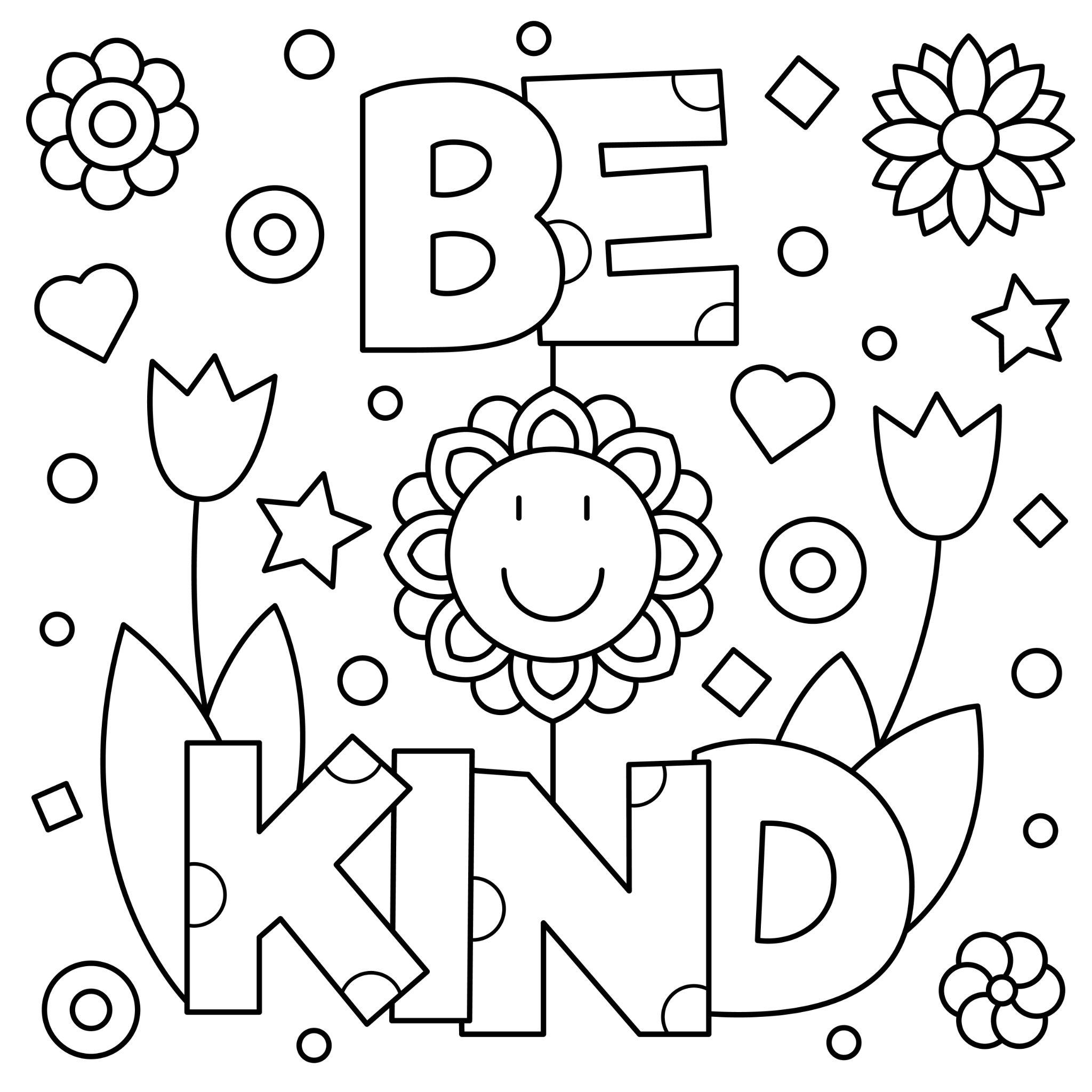 © 2022 OVERCOMING OBSTACLES
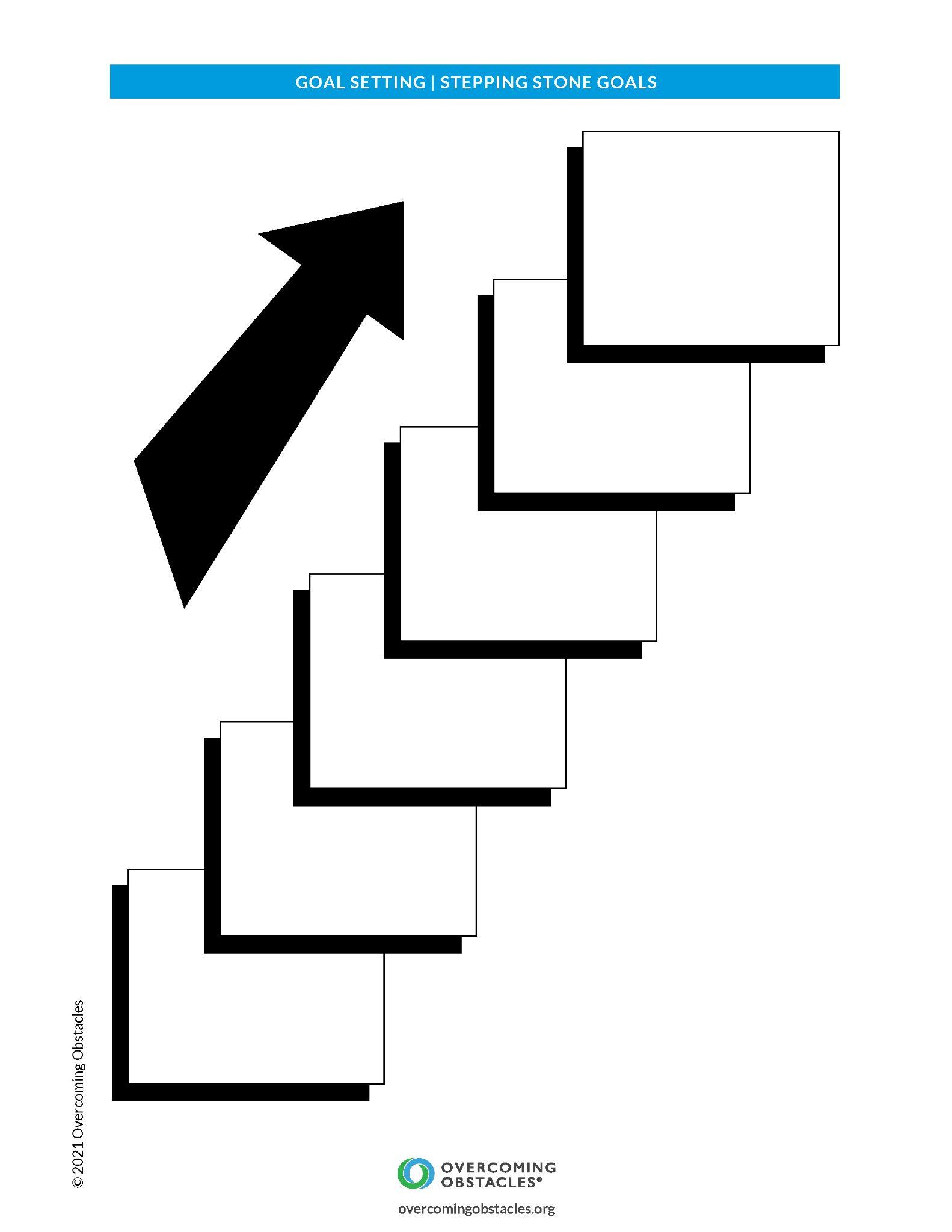